Абзалова Елена Разимовна,
 заместитель директора по воспитательной работе 
МАОУ «Криулинская СОШ»
Онлайн школа. Использование ресурсов сети Интернет во внеклассной деятельности.
Применение интернет-ресурсов и интернет-технологий во внеурочной деятельности
2025
В настоящее время, в связи с переходом на новые стандарты
 образования, и теми требованиями, которые выдвигает общество образованию в целом, и организации образовательного процесса в частности, невозможно представить работу современного учителя 
без применения компьютерных технологий.
2020
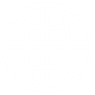 2015
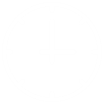 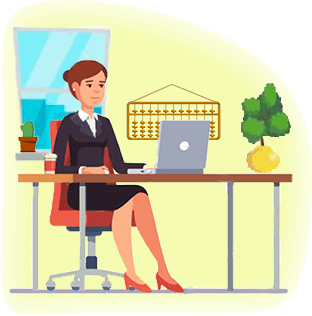 2010
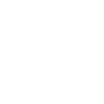 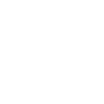 Всемирная сеть интернет, а также использование различных текстовых программ и графических редакторов дают учителю почти неограниченные возможности к творчеству, самореализации и наиболее эффективной организации учебного процесса.
На данный момент пока еще не все школы имеют возможность обеспечить каждого учителя собственным компьтером в кабинете и постоянным доступом в сеть интернет. Но даже в таких условиях, при наличии у учителя и учащихся компьютера и интернет-соединения в домашних условиях, можно организовать образовательный процесс таким образом, чтобы он соответсвовал требованиям к современному уроку.
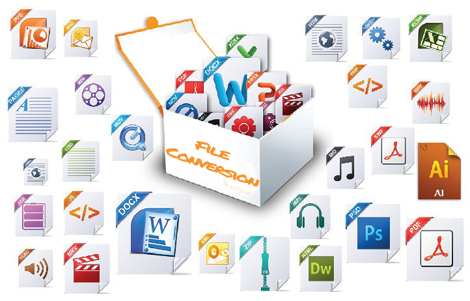 Использование интернет-технологий учителем во внеурочное время можно условно разделить на четыре группы:
работа с
 родителями
подготовка 
к урокам
работа с
 учащимися
Само
образование 
педагогов
Работу с учащимися с привлечением информационных ресурсов можно строить как в урочное так и во внеурочное время
На уроке большой популярностью пользуются презентации, созданные в 
приложении Power Point. 
Они позволяют преподнести информацию в более кратком, доступном и сжатом виде,
 организуя наглядное подкрепление речевому материалу.
Подобная работа может быть выполнена 
как учителем, так и учащимися. 
Презентации,  создаваемые учениками, позволяют развивать 
творческие способности учеников, учат подбирать и
 анализировать информацию, выделять основное, 
систематизировать знания по изучаемому предмету.
Но организация такой работы – процесс трудоемкий, требующий большой работы
 как со стороны ученика, так и со стороны учителя.
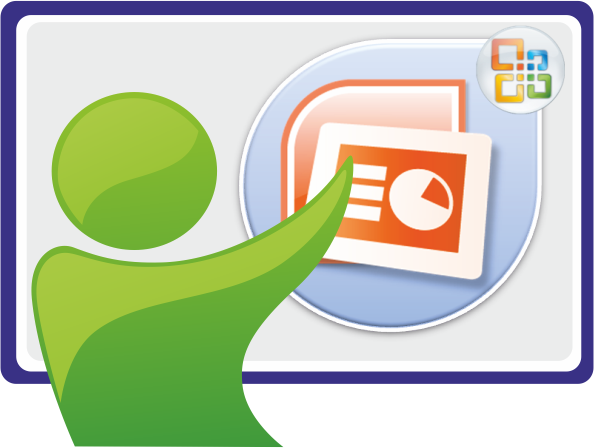 Чаще всего в нашей практике используется обмен файлами и сообщениями между учителем и учеником по электронной почте, что делает процесс передачи информации наиболее быстрым, позволяет своевременно решать проблемы, и помогает учителю определить, на каком этапе выполнения работы находится ученик.
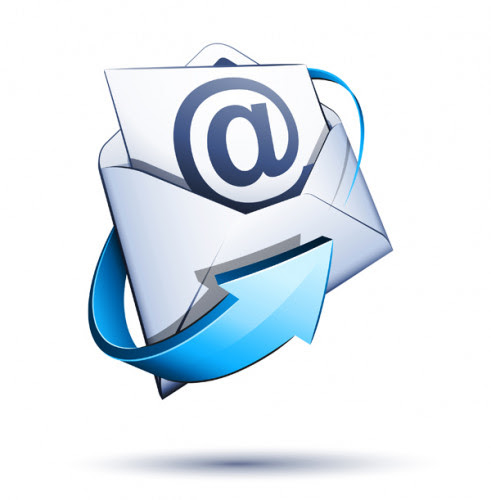 Службы мгновенного обмена сообщениями, 
такие как WhatsApp, также способствуют 
налаживанию контакта учитель-ученик,
 и помогают учителю 
оказать своевременную помощь 
тому или иному учащемуся.
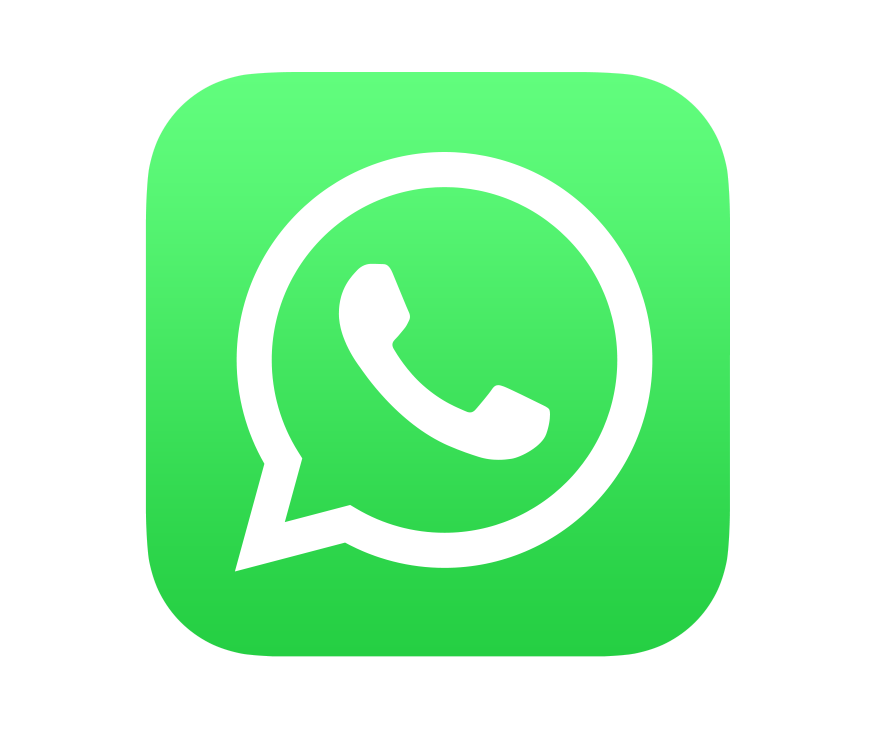 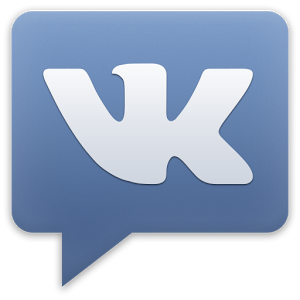 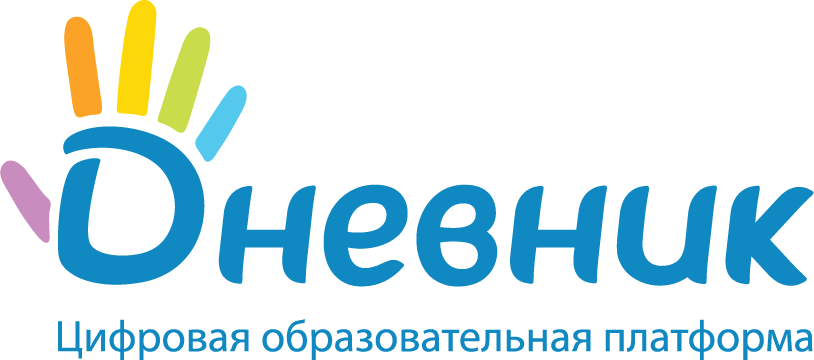 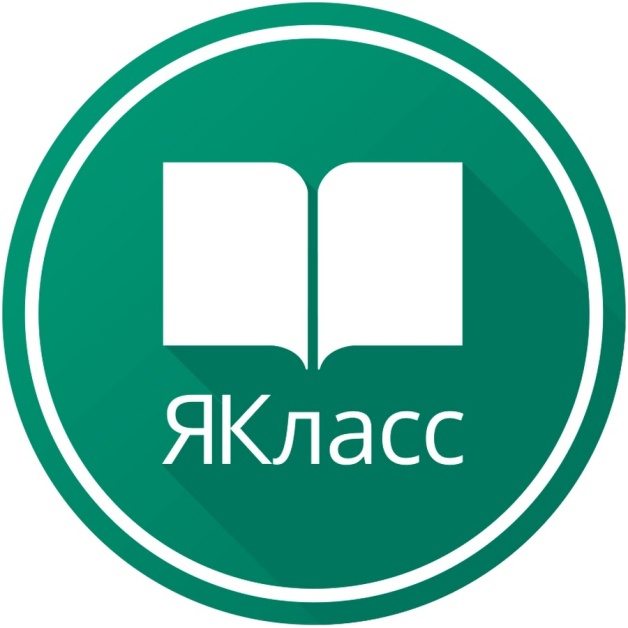 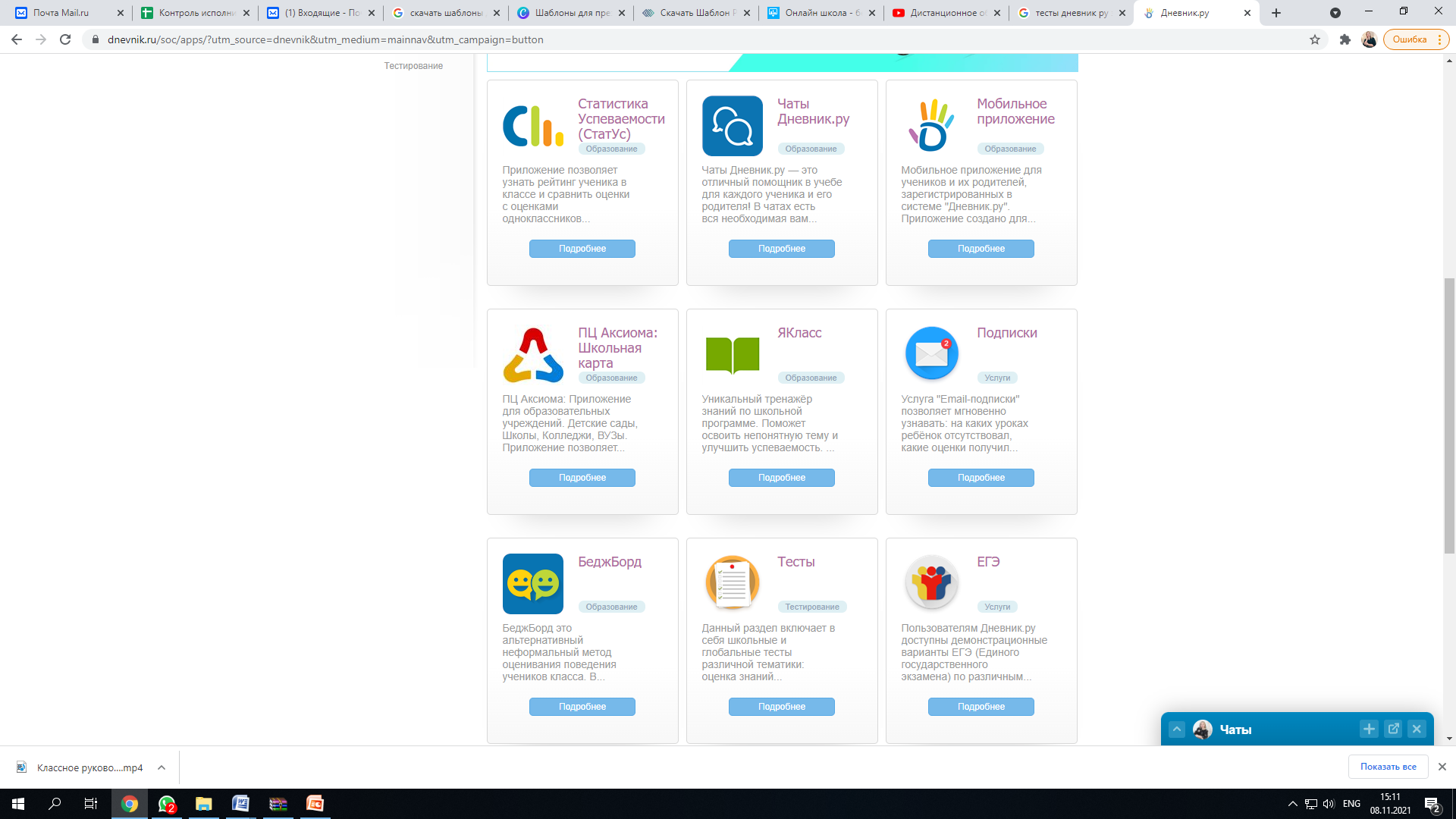 В настоящее время так же получил широкое распространение обмен информацией с учащимися и родителями с помощью интернет-порталов и форумов школ, которые появились уже почти укаждого учебного заведения, а так же создание учителями собственных блогов, которые помогают освещать работу педагога, и размещать дополнительные материалы как для учеников, так и для их родителей.
Большую популярность набирают мероприятия в формате видеоконференции или  видеотрансляции, что особенно актуально в плане воспитательной работы
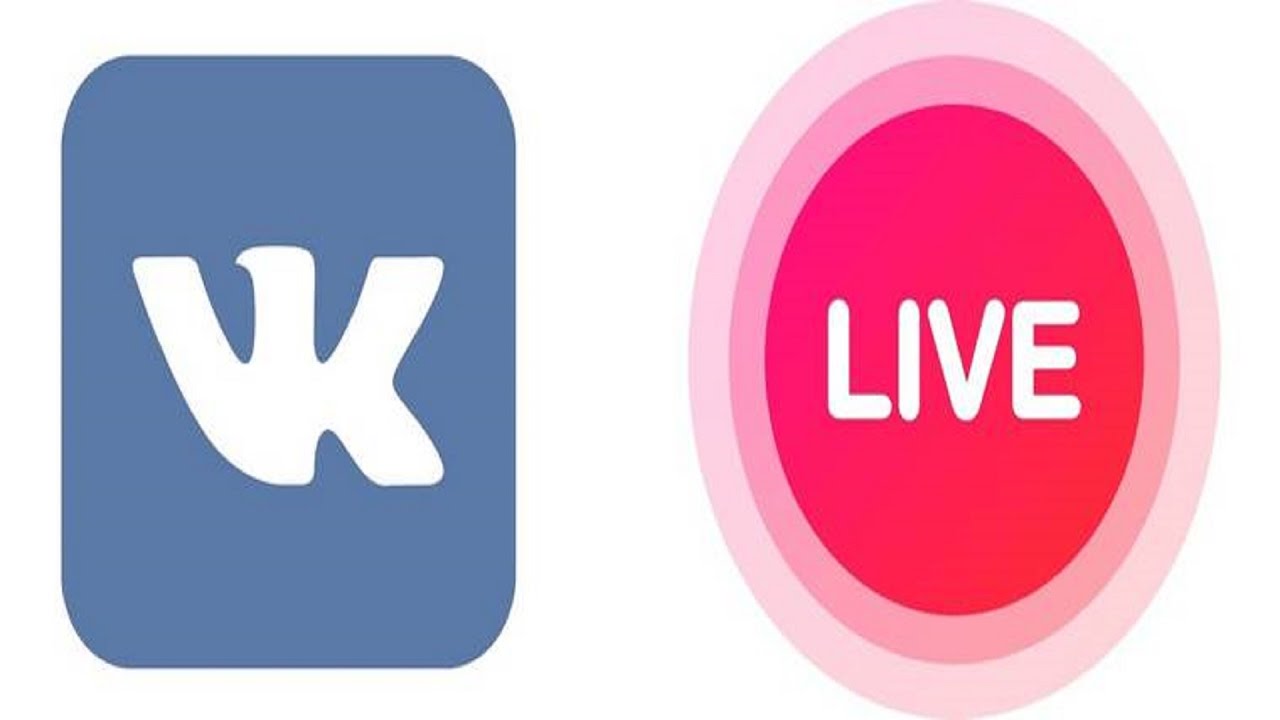 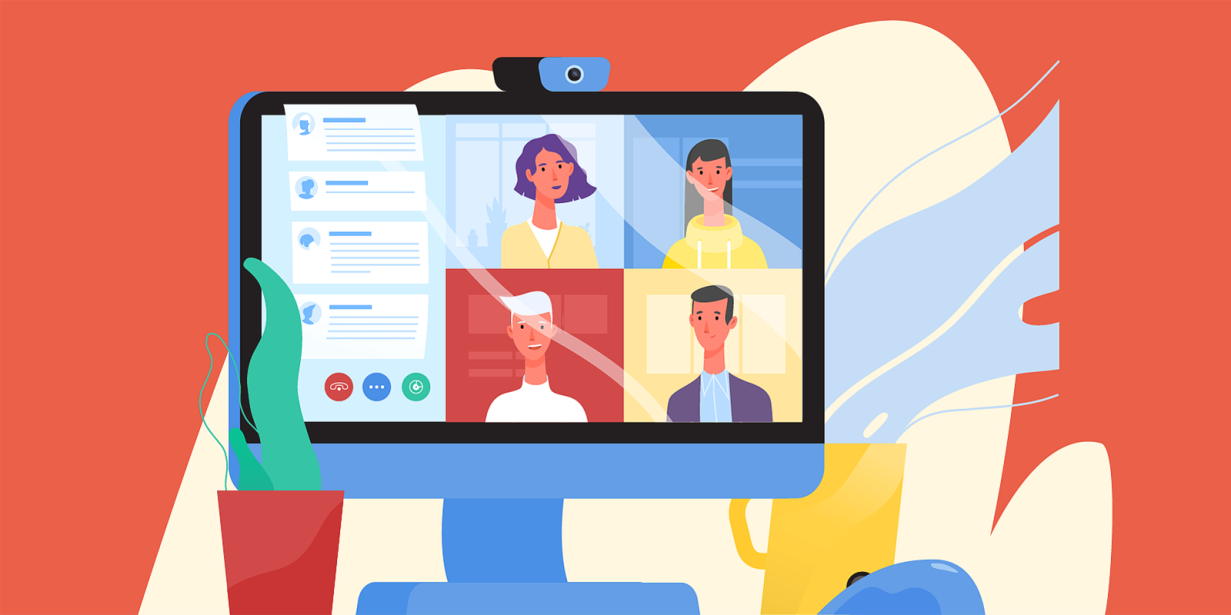 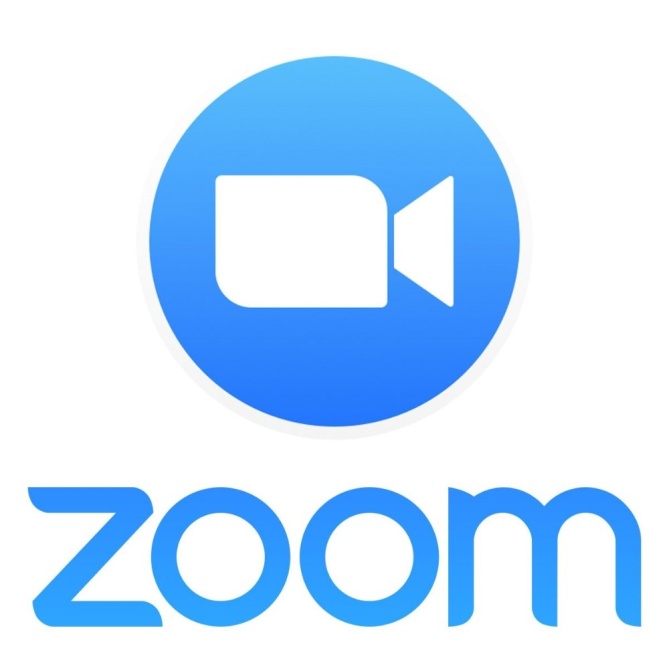 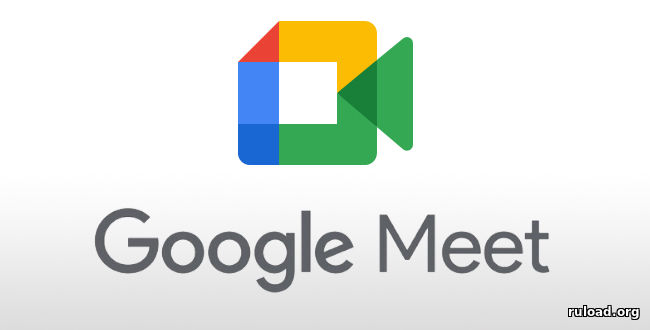 Плюсы и минусы дистанционного взаимодействия
Примеры взаимодействия с участниками образовательных отношений
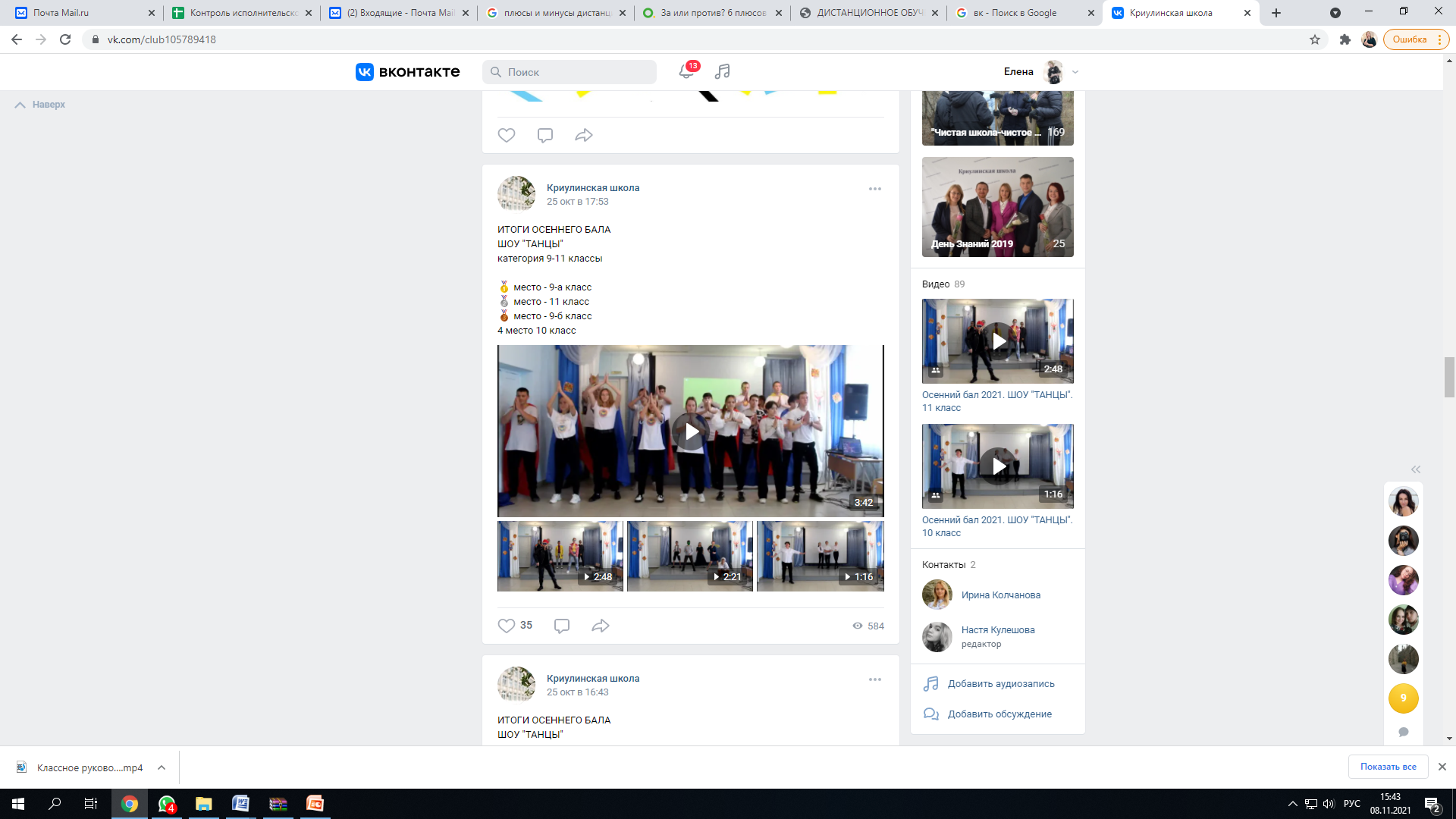 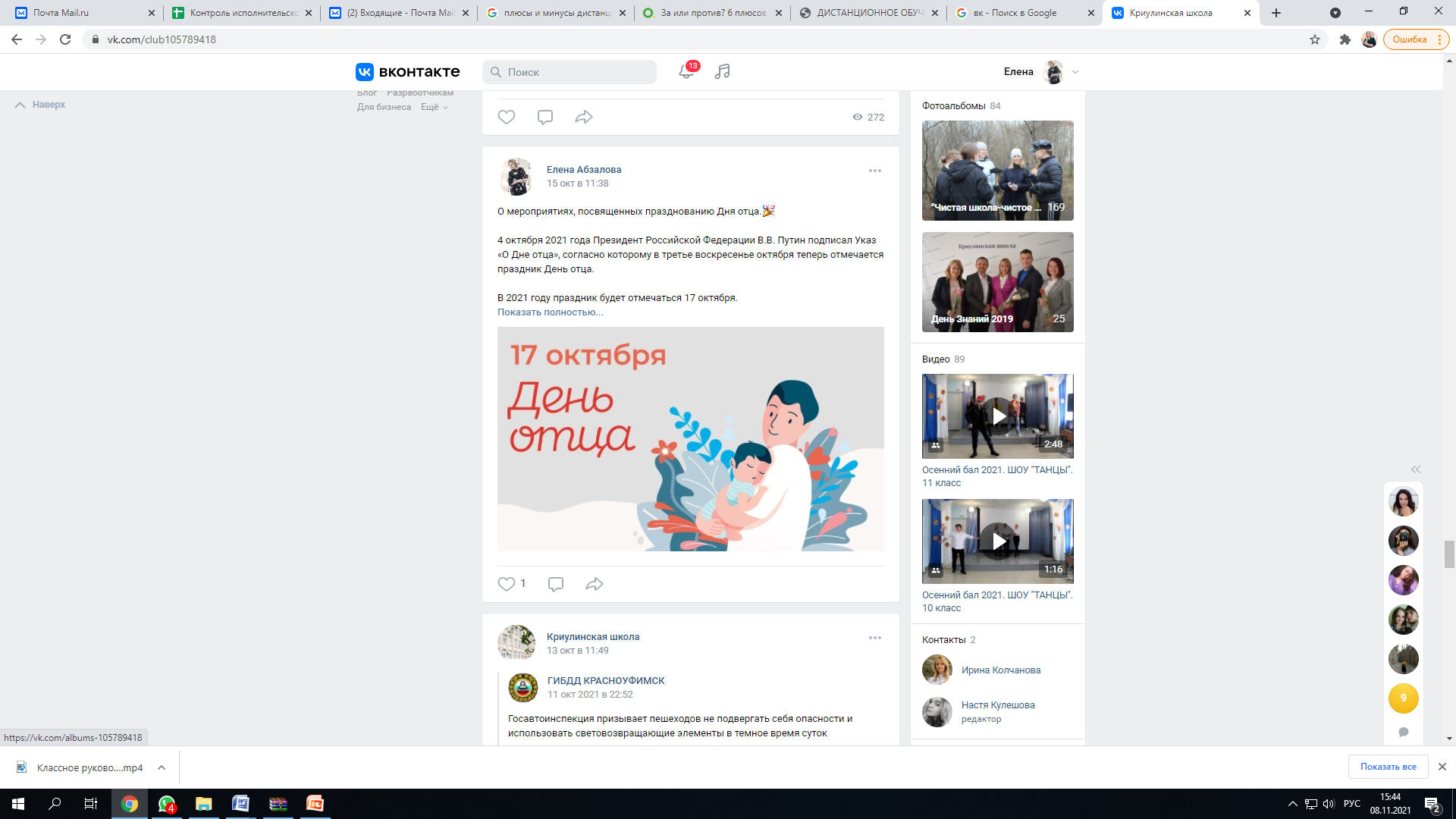 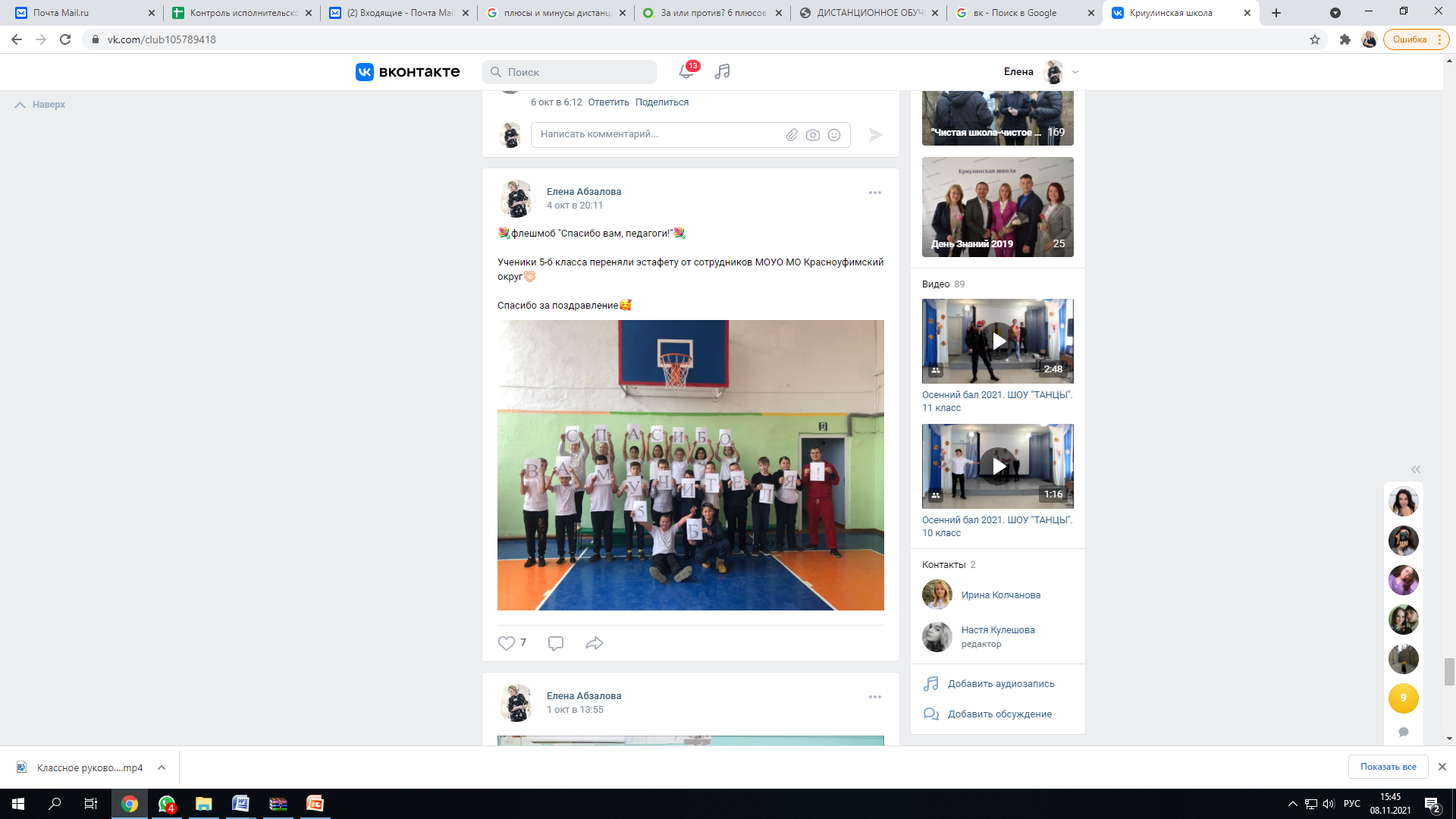 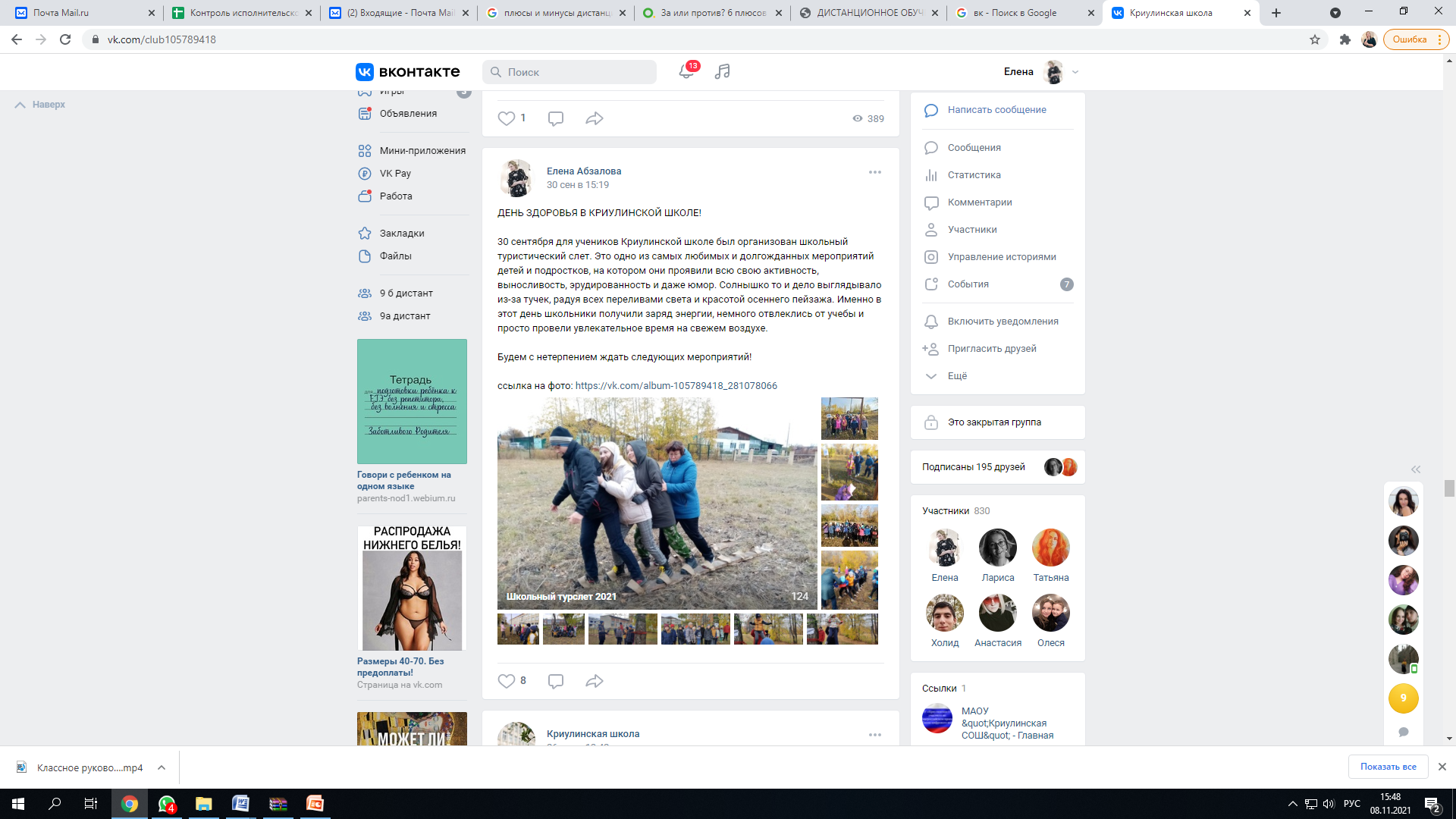 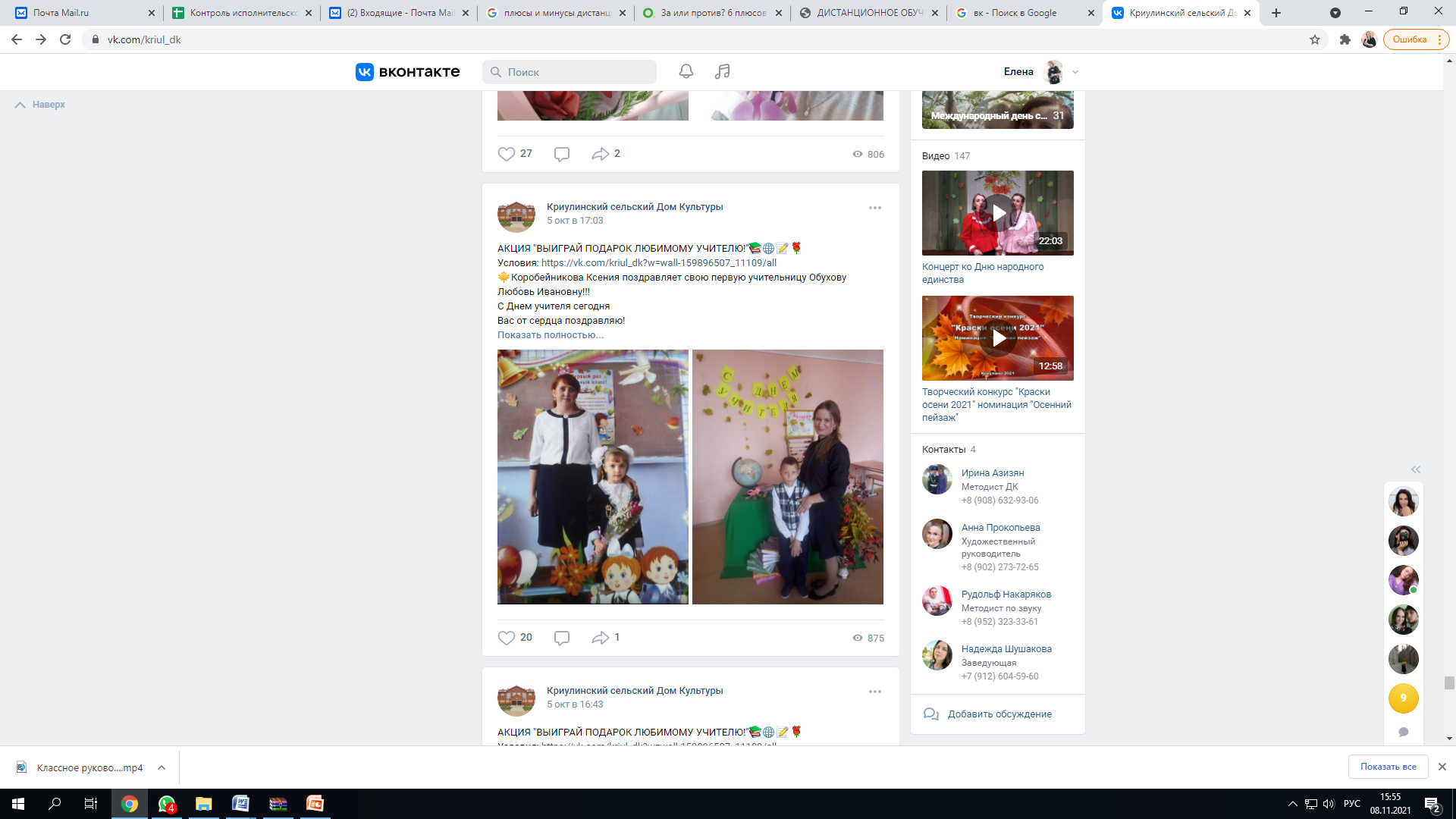 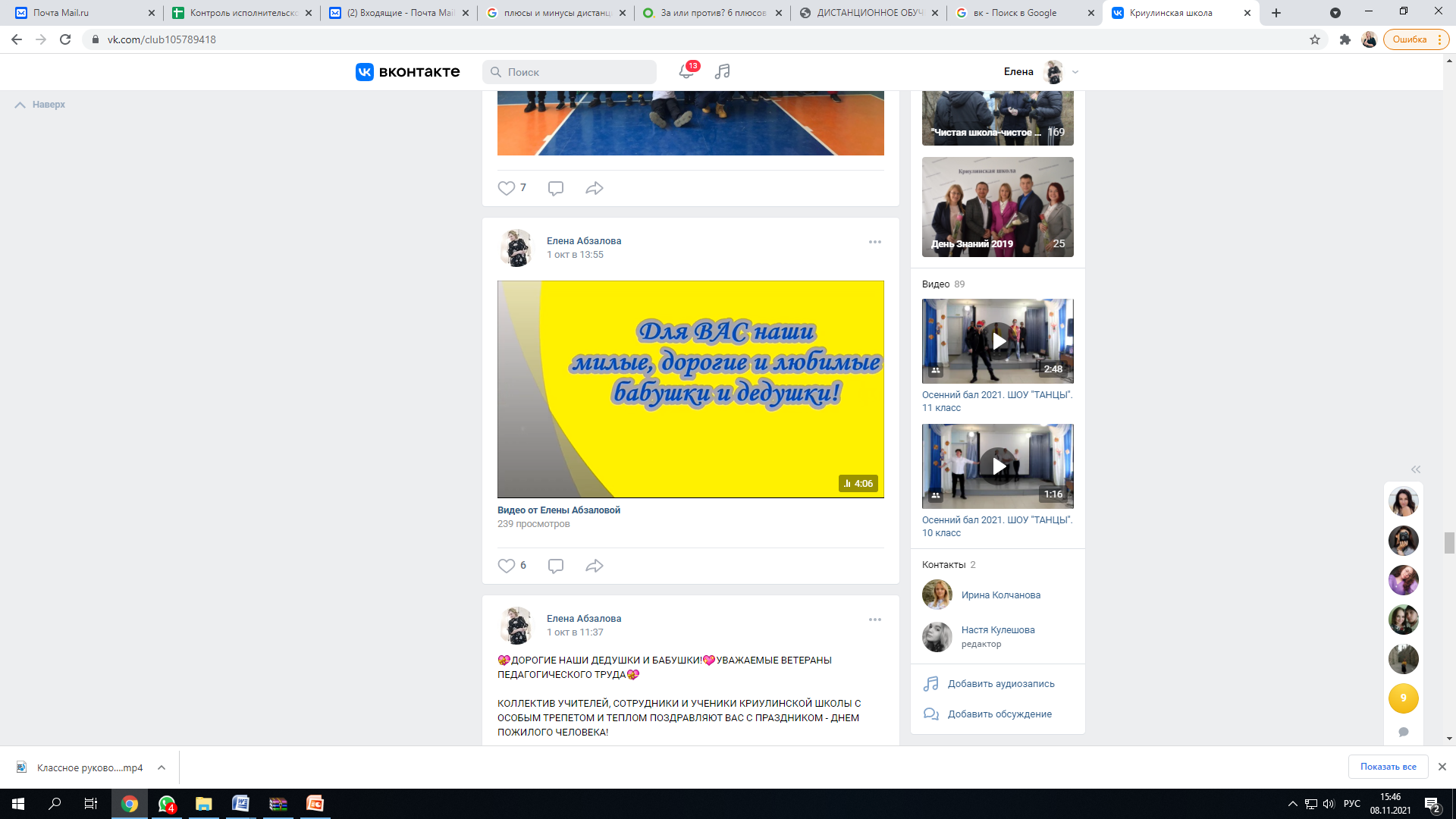 Совершенствование  приемов воспитательной работы с обучающимися
Подготовка к Фестивалю иностранной песни в 2021 г. Представление видеоаннатации.
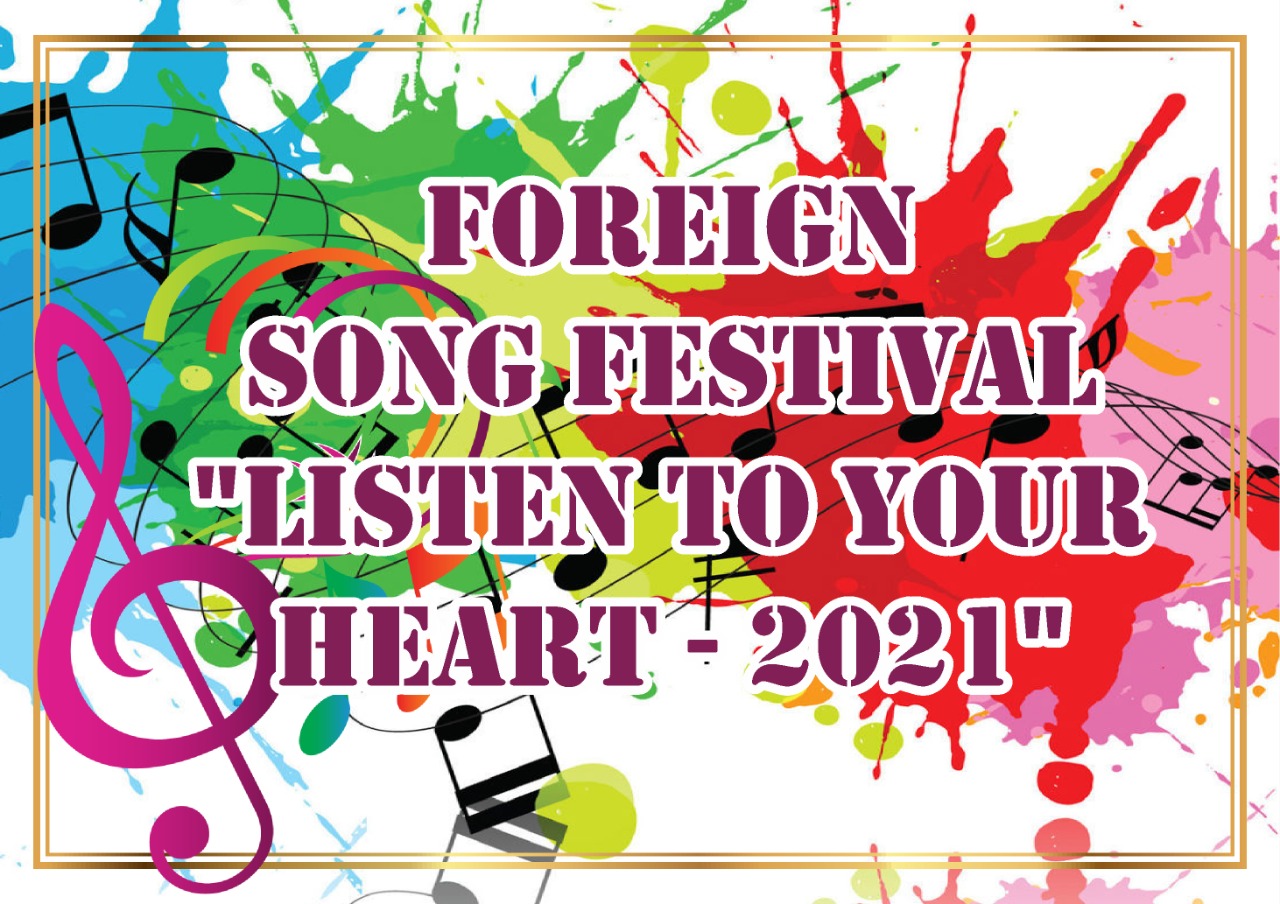 Преимущества «дистанта»
Общепринятые формы можно адаптировать к условиям 
	дистанционной работы.
Освоение новых технологий, средств коммуникаций,
	 программ и платформ.
Привлечение родителей к воспитательным событиям (мероприятиям),  
	их активное участие (имеется ввиду большой охват
	 родительской аудитории).
Открытость для всех участников образовательных отношений.
Вывод: Необходимо рассматривать дистанционный формат не как препятствие  и сложности, а как новые возможности для творчества и саморазвития!
Разное:
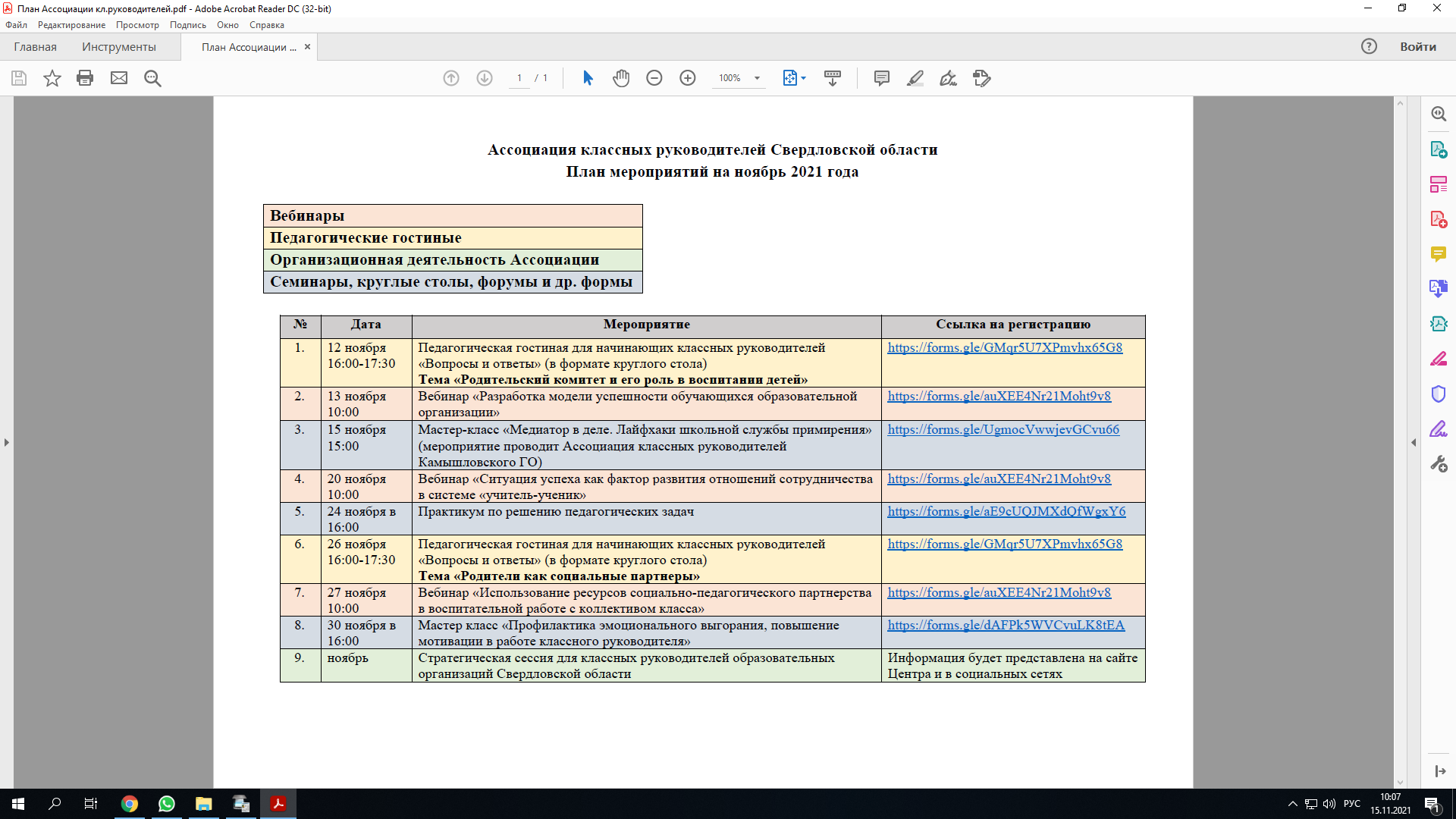